Målet: En tjänstefierad cirkulär ekonomi
Introduktion
En viktig del i klimatarbetet är att, där det går, ställa om till en cirkulär ekonomi. Enligt Circular Gap Report 2022 är 3,4 procent av Sveriges ekonomi cirkulär, vilket kan jämföras med det globala snittet på 8,6 % och till exempel 9,7 % i Österrike och 24,5 % i Nederländerna. Ett sätt för företag och organisationer att inleda resan mot en cirkulär affärsmodell  är ställa om till att leverera tjänster istället för produkter. Detta material ger en introduktion till begrepp som cirkulär ekonomi, tjänstelogik och en tjänstefierad cirkulär ekonomi. 
I slutet  av materialet finns det ett antal utvecklande frågor som ni kan använda för att lyfta dessa frågor i er ledningsgrupp/arbetsgrupp/projektgrupp.
Andra delar i innovationsakademin som kan vara intressanta att fördjupa sig i och som relaterar till dessa frågor är delarna om: Affärsmodeller och Hållbarhet (lägg in länkar här).
Cirkulär ekonomi enligt Re:Source - ett av våra strategiska innovationsprogram
Ann-Charlotte Mellquist , Senior forskare, RISE
Källa: https://resource-sip.se/
Tjänstelogik och tjänstedesign enligt Centrum för tjänsteforskning
Per Skålén, professor i företatagsekonomi, Karlstad Universitet
Från varulogik till tjänstelogik
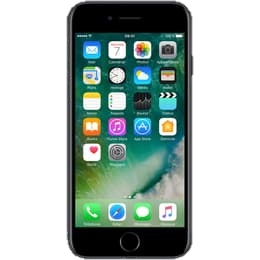 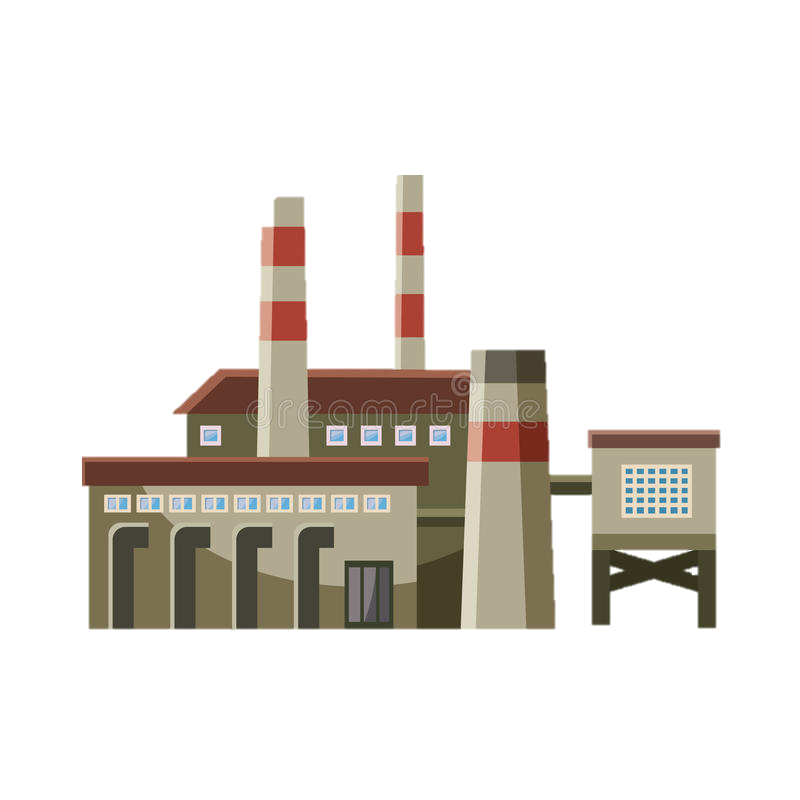 Värde uppstår när varan/tjänsten produceras och där värdet övergår till kund, eller en annan aktör, när den används eller byter ägare.
Fokus på intern effektivitet genom standardiserade produktionsmoment i ett förutbestämt flöde.
Styrning sker genom regelstyrning där policys, manualer, processkartor och andra skriftliga instruktioner förväntas styra människor.
Standardiserade rutiner som ska följas oberoende kunden/användarens behov
Kvantitet viktigare än värdeskapandet för kunden/användaren
Fokus på intern effektivitet och de egna aktiviteterna där ingen ser till helheten
Värdet på en vara eller en tjänst uppstår först när den används av en kund eller annan aktör, och där värdet för kunden samskapas tillsammans med den producerande organisationen.
Fokus på att erbjuda så bra möjligheter som möjligt för kunden att själv skapa värde, och att integrera organisationens resurser med andra organisationer som kan stödja individen. 
Mål, mätetal och indikatorer som även fokuserar på kundens/användarens värdeskapande 
Kunden/användaren samskapar värde tillsammans med en eller flera organisationer 
Policyarbete utifrån kunden/användarens behov, erfarenheter och resurser
Några utvecklande frågor
Hur ser vi på värdeskapande idag?
Vilka är våra kunder/användare? Och vilket värde levererar vi?
Hur fångar vi vad som är högsta och bästa värdet för våra kunder?
Hur kan vi skapa bäst värde för våra kunder/användare?
Vilka metoder använder vi för att förstå värde för våra kunder användare? 
Kan vi involvera flera aktörer för att skapa ett ännu högre värde för våra användare? Vilka? 
Hur kan vi involvera kunder/användare i våra innovationsprocesser?
Hur kan vi leverera bäst värde för våra kunder/användare?
Hur ser vi på resurser idag?
Hur kan vi bidra till en cirkulär ekonomi?
Vad behöver vi göra för att nå hela vägen till en tjänstefierad cirkulär ekonomi? Vilka steg behöver vi ta och i vilken ordning?
Vad bidrar kunden/användaren med? Och vad innebär det för oss?